আজকের পাঠে সবাইকে
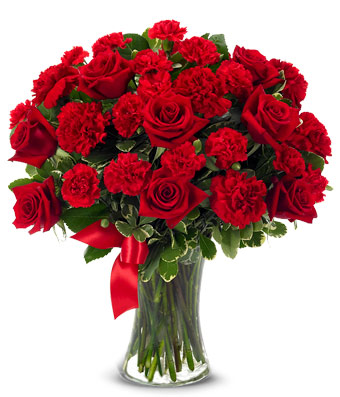 স্বাগতম
পরিচিতি
শিক্ষক পরিচিতি
ফরহাদ আহম্মদ চৌধুরী
প্রধান শিক্ষক, 
বুড়িশ্বর সঃ প্রাঃ বিদ্যালয়,
নাসিরনগর, ব্রাহ্মণবাড়িয়া ।
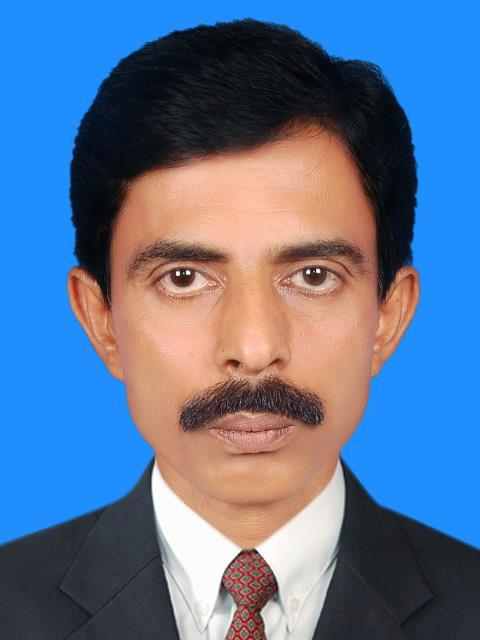 বিষয় পরিচিতি
বিষয়ঃ বাংলা 
শ্রেণিঃ প্রথম
সময়ঃ ৪0 মিনিট
পাঠঃ স্বরবর্ণের পরিচিতি
আজকের পাঠ
অ , আ এবং ই স্বরবর্ণের পরিচয়
আমাদের  আজকের পাঠ
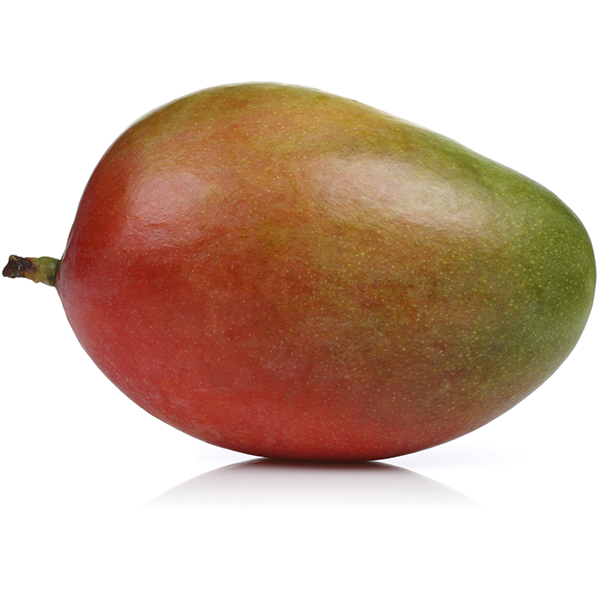 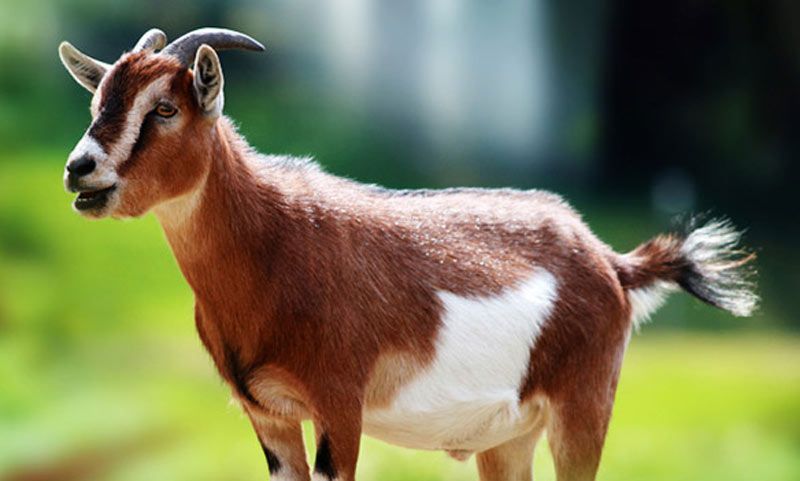 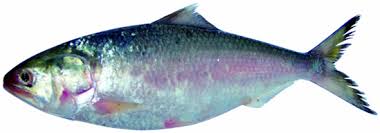 শোনার দক্ষতাঃ শিশুরা মনোযোগ    
    সহকারে বর্ণগুলো শুনবে।
 বলার দক্ষতাঃ শিশুরা প্রমিত 
    উচ্চারণে বর্ণগুলো বলতে পারবে।
পাঠ উপস্থাপন
আদর্শ পাঠ (শিক্ষকের)
সরব পাঠ (শিক্ষার্থীর)
একক কাজ
অ, আ , ই বর্ণগুলো প্রমিত উচ্চারণে বল
দলীয় কাজঃ
দল-১ বর্ণের সাথে ছবির মিল কর
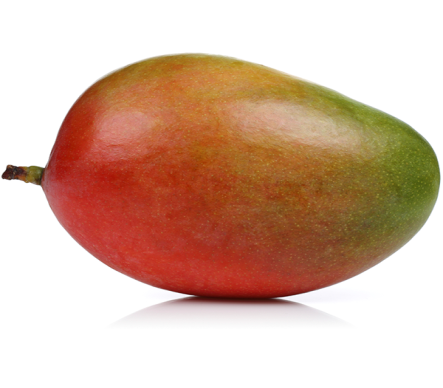 অ
আ
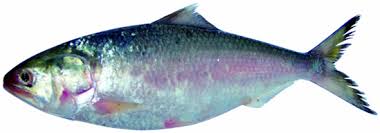 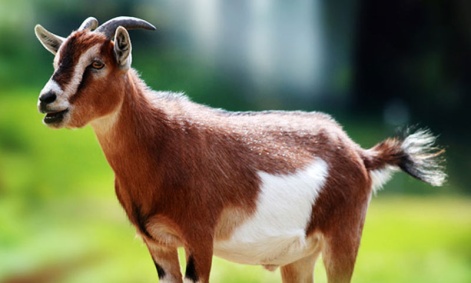 ই
দলীয় কাজঃ
দল-২ ছবির সাথে বর্ণের মিল কর
অ
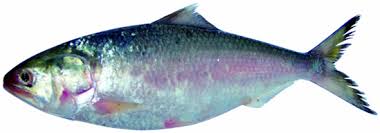 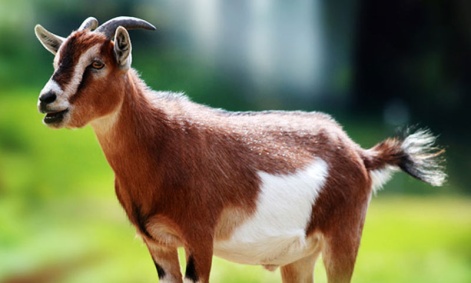 আ
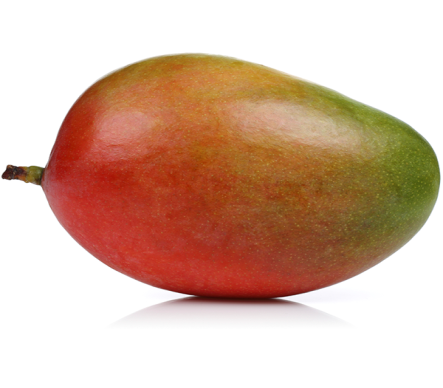 ই
পরিকল্পিত কাজ/ বাড়ির কাজ
প্রত্যেকটি বর্ণ দিয়ে ২টি করে শব্দ লিখে আনবে ।
সবাইকে ধন্যবাদ।